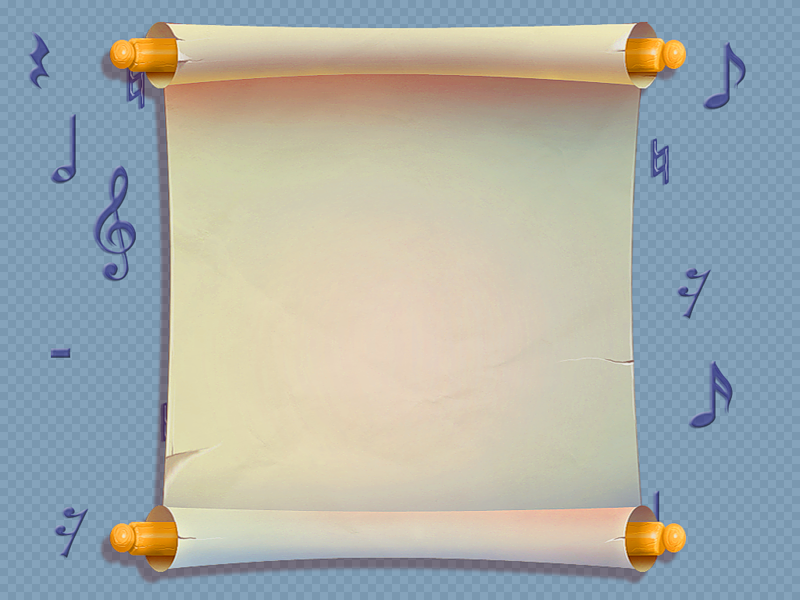 Окружающий мир
2 класс
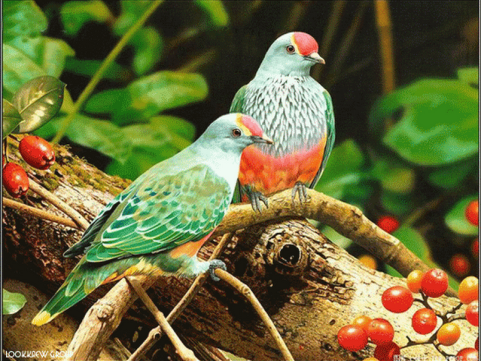 КВН
1 класс
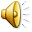 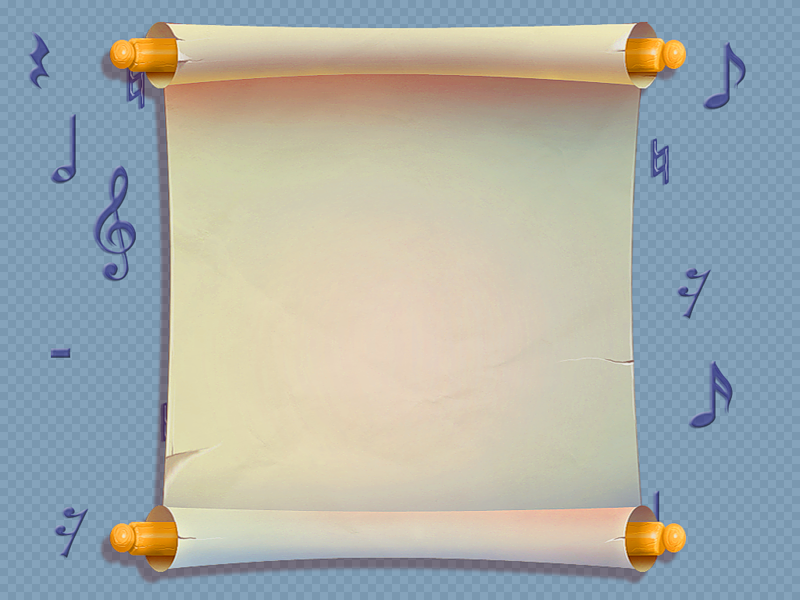 КОНКУРС
      ПРИВЕТСТВИЕ
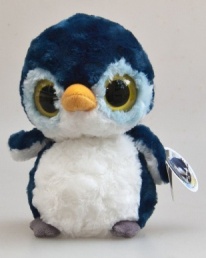 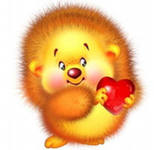 1 а                     1 б
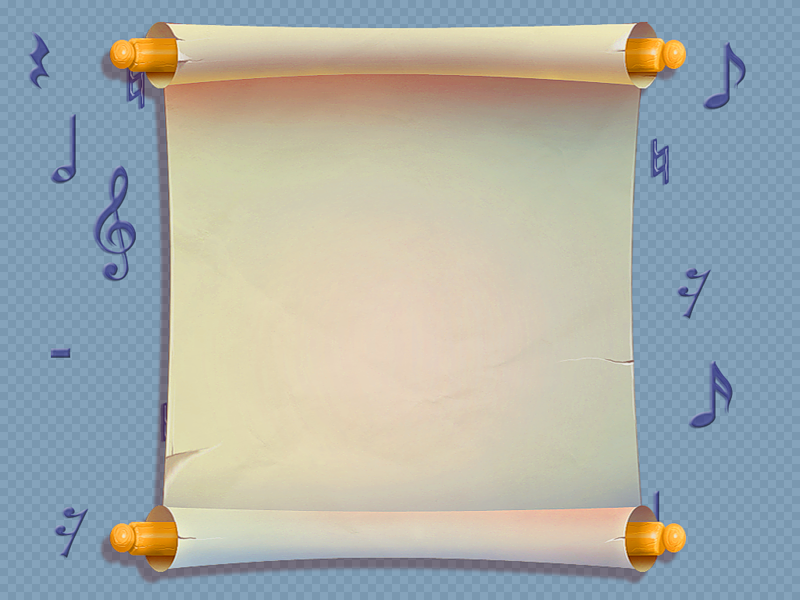 КОНКУРС
      РАЗМИНКА
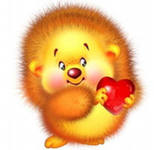 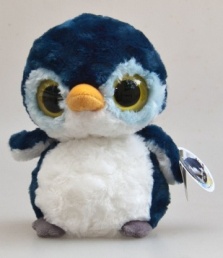 КОНКУРС
      Почтовый ящик
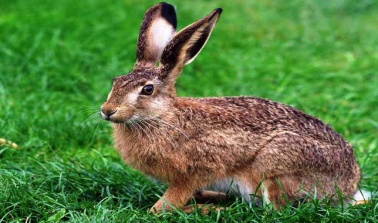 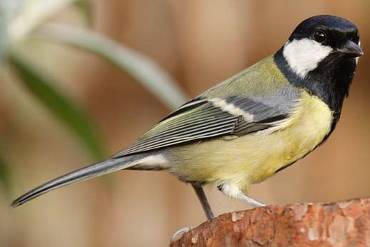 КОНКУРС
    Пантомима
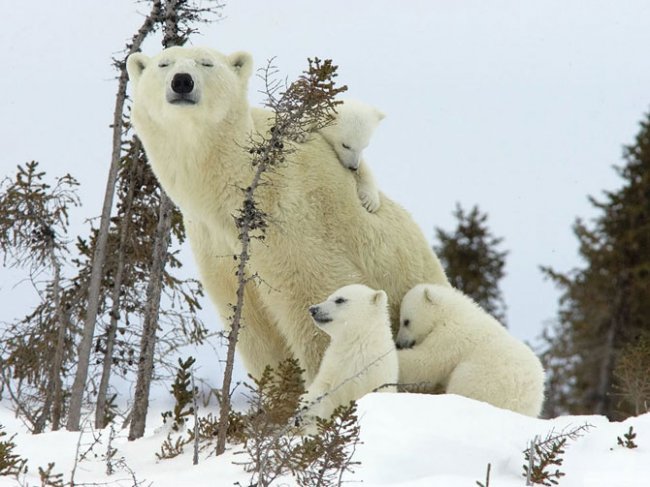 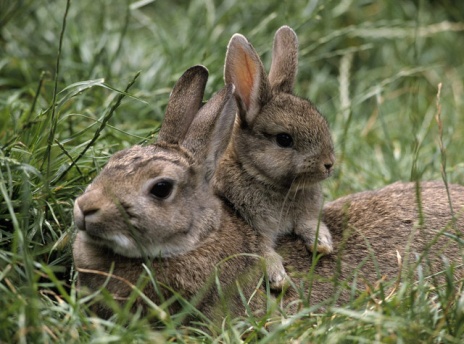 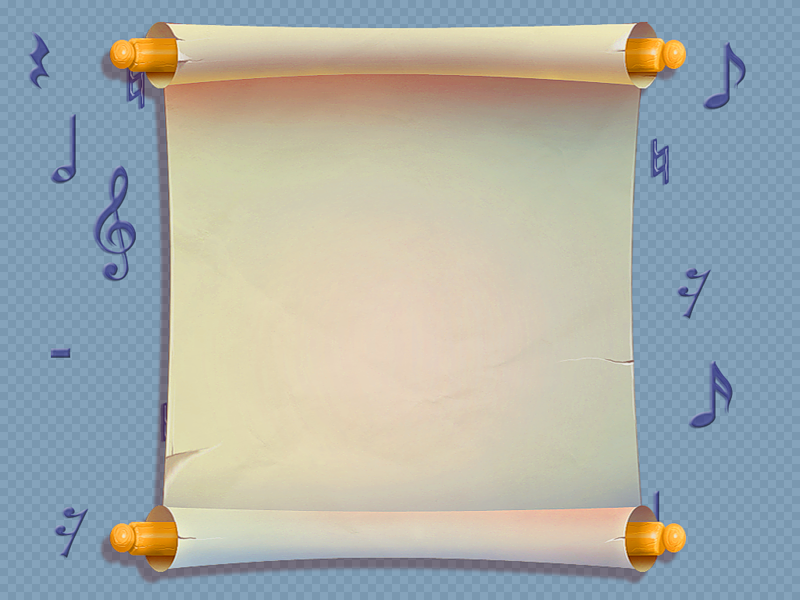 КОНКУРС
      Пословицы и поговорки
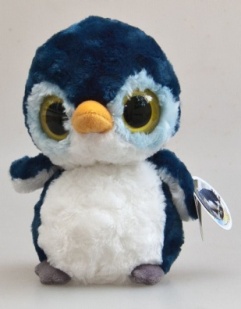 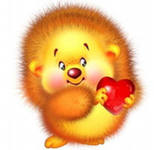 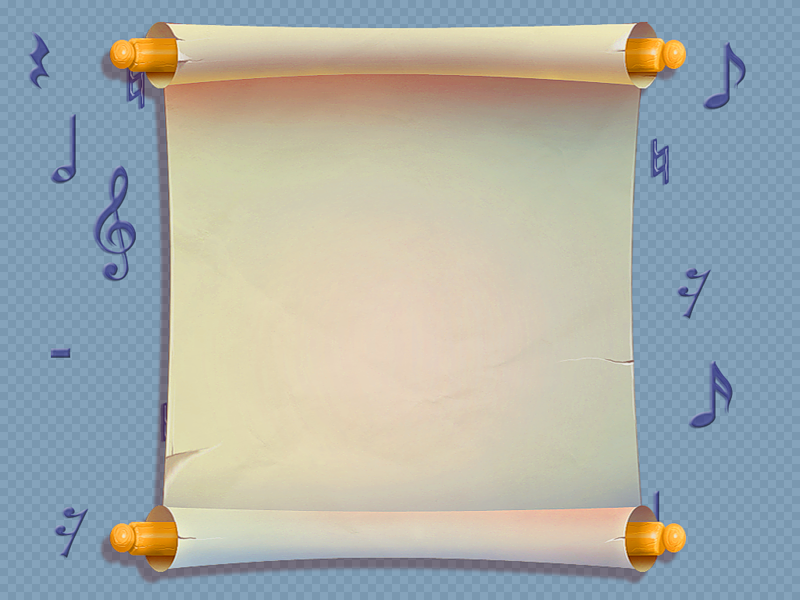 КОНКУРС
       Конкурс 
« Загадочные животные»
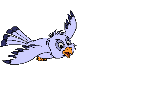 Кто поёт?
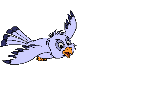 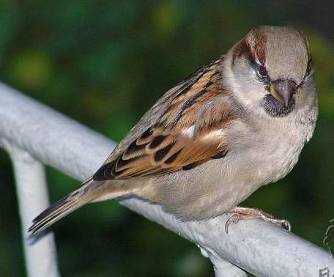 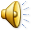 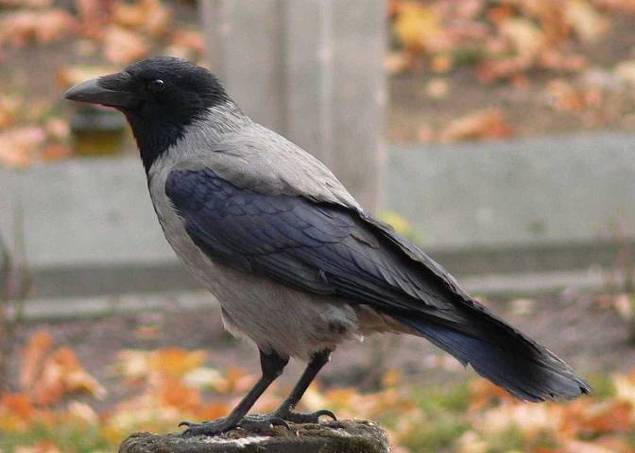 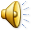 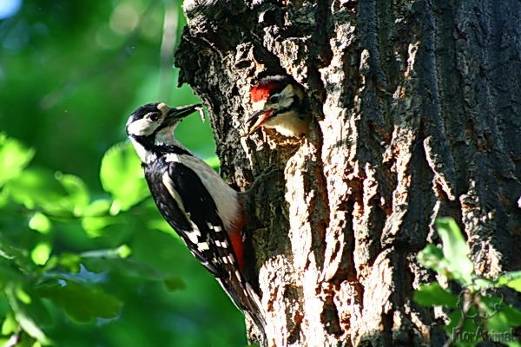 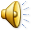 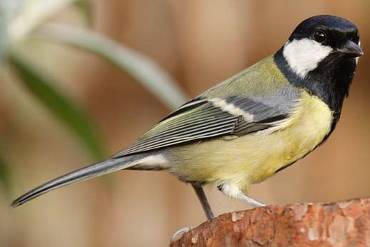 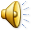 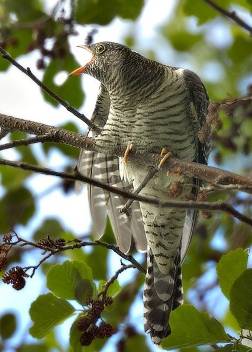 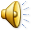 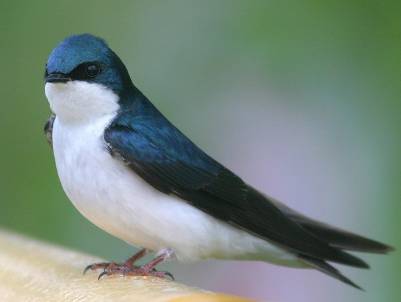 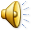 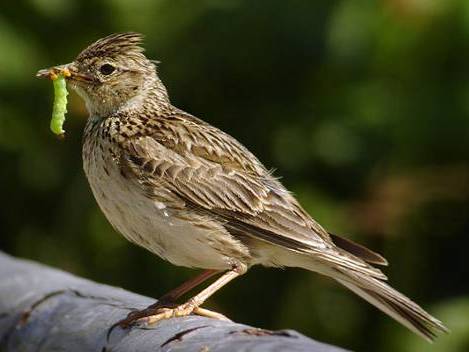 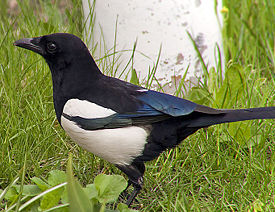 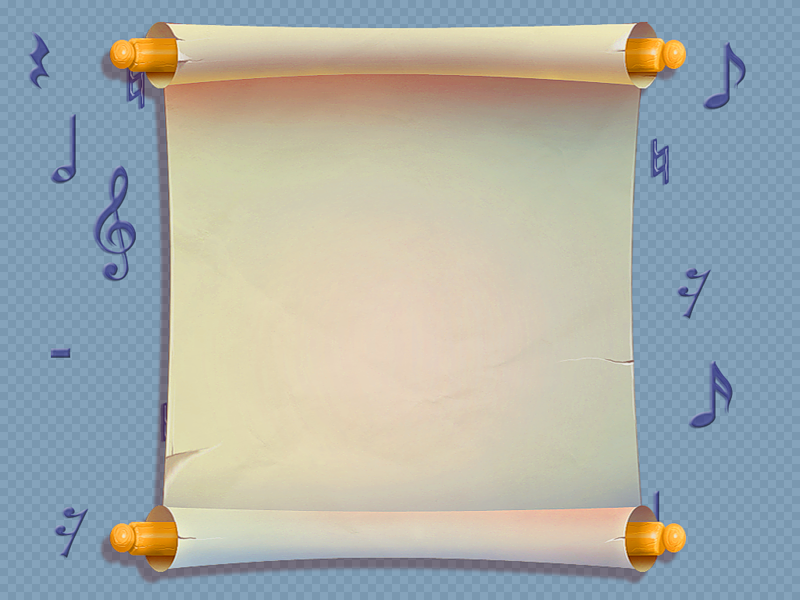 Не вырубайте  все 
старые  деревья в лесу!
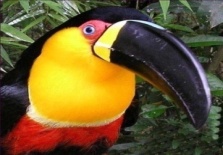 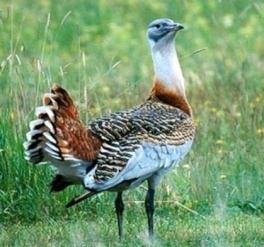 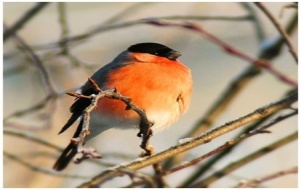 Молодцы!
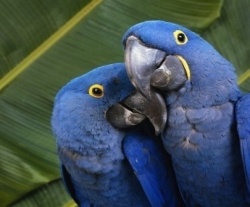 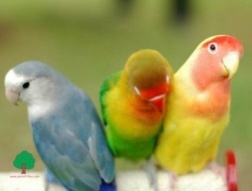 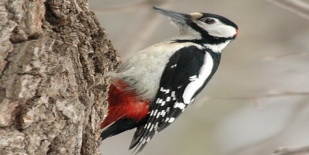